Конституционные права и свободы личности в российском уголовном судопроизводстве. Конституция РФ, ее значение в обеспечении, защите прав свобод и законных интересов личности в российском уголовном судопроизводстве
Выполнили студенты:
Пешехонов Д.А.
Макушина А.С.
Закрепленные в УПК конституционные принципы:
осуществление правосудия только судом (ст. 118 Конституции РФ, ст. 8 УПК РФ); 
независимость судей (ст. 120 Конституции РФ, ст. 81 УПК РФ); 




уважение чести и достоинства личности (ст. 21 Конституции РФ, ст. 9 УПК РФ); 
неприкосновенность личности (ст. 22 Конституции РФ, ст. 10 УПК РФ); 
неприкосновенность жилища (ст. 25 Конституции РФ, ст. 12 УПК РФ);
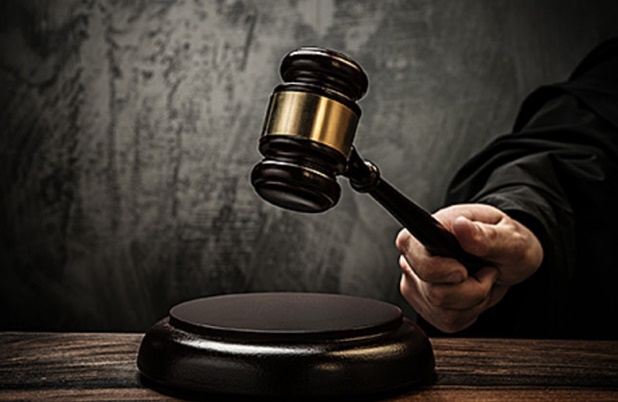 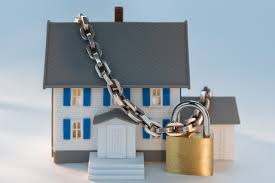 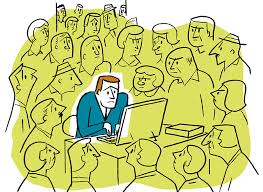 Закрепленные в УПК конституционные принципы:
тайна переписки, телефонных и иных переговоров, почтовых, телеграфных и иных сообщений (ст. 23 Конституции РФ, ст. 13 УПК РФ);
презумпция невиновности (ст. 49 Конституции РФ, ст. 14 УПК РФ); 
состязательность сторон (ч. 3 ст. 123 Конституции РФ, ст. 15 УПК РФ); 
обеспечение подозреваемому и обвиняемому права на защиту (ст. 48 Конституции РФ, ст. 16 УПК РФ).
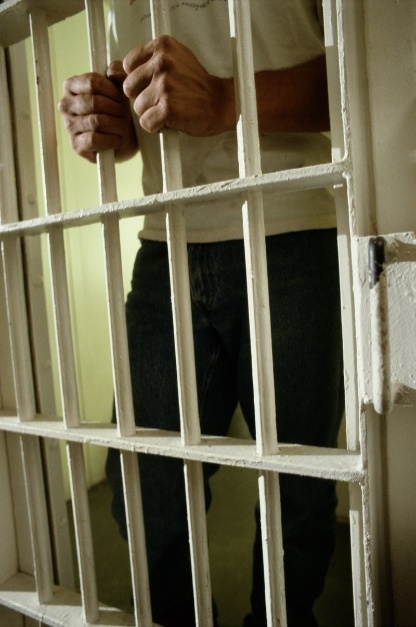 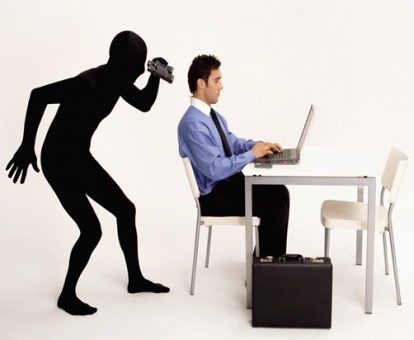 В УПК не упоминаются:
право на свободу передвижения;
право на выбор места пребывания и жительства;
право на свободный труд;
право на образование;
право на частную собственность
и множество других конституционных прав.
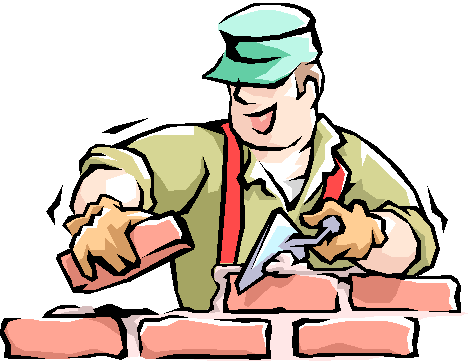 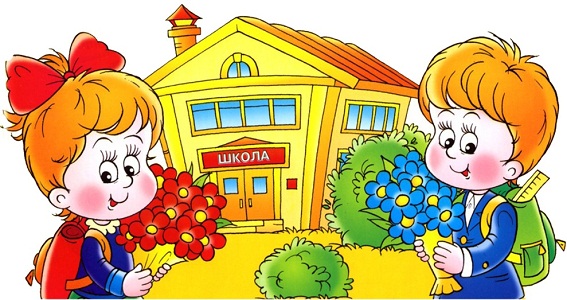 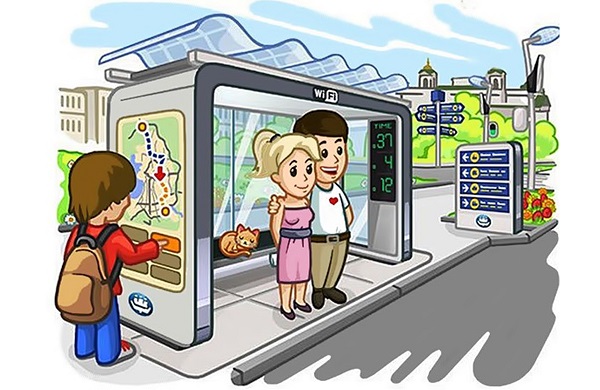 Меры пресечения и иные меры процессуального принуждения, для применения которых необходимо решения суда:
залог (ст.106 УПК РФ),
домашний арест (ст.107 УПК РФ),
заключение под стражу (ст.108 УПК РФ),
временное отстранение от должности (ст.114 УПК РФ),
наложение ареста на имущество (ст.115 УПК РФ),
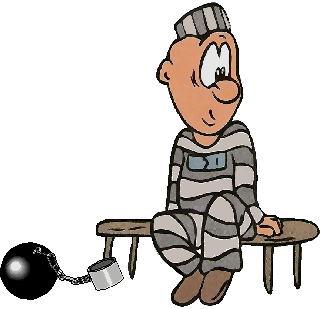 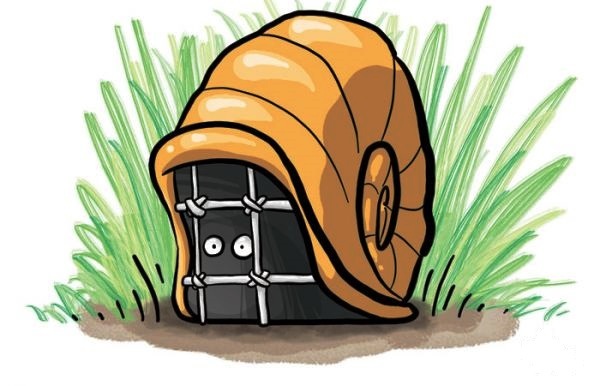 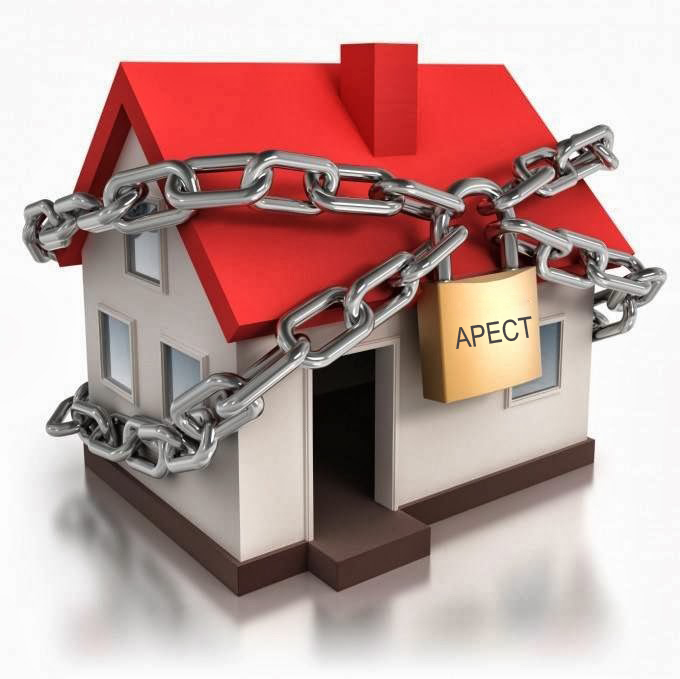 Процессуальные действия, для применения которых необходимо решения суда:
обыск (ст.182 УПК РФ),
выемка (ст.183 УПК РФ),
личный обыск (ст.184 УПК РФ),
наложение ареста на почтово-телеграфные отправления, их осмотр и выемка (ст.185 УПК РФ),
контроль и запись переговоров (ст.186 УПК РФ),
 получение информации о соединениях между абонентами и (или) абонентскими устройствами (ст.186.1 УПК РФ),
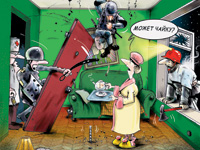 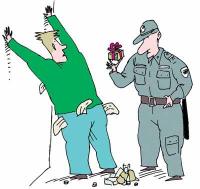 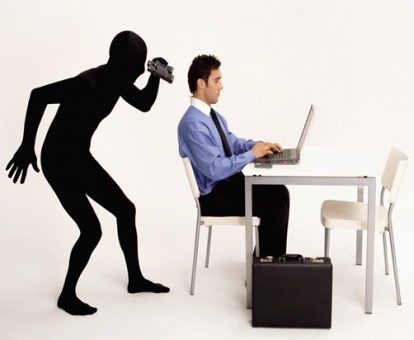 Выводы:
1. В ходе уголовно-процессуальной деятельности обеспечивается соблюдение прав и свобод человека и гражданина. Данная гарантия распространяется на всех участников уголовного судопроизводства и любых лиц, в него вовлекаемых, вне зависимости от их роли и продолжительности участия.
 2. Конституционные права и свободы участников уголовного судопроизводства и иных лиц могут быть ограничены только в случаяхи порядке, предусмотренных УПК РФ, при наличии к тому оснований. Следователь, дознаватель, суд (судья) должны стремитьсяк минимально достаточному ограничению прав и свобод личности, избегать применения мер процессуального принуждения, не вызываемых необходимостью. 
3. Принятие решений об ограничении конституционных прав и свобод участников уголовного судопроизводства и иных лиц является исключительной прерогативой суда. В случаях, не терпящих отлагательства, решение о производстве следственного действия, ограничивающего права и свободы личности, может быть принято следователем, дознавателем при условии обязательной судебной проверки его законности и обоснованности. Такая проверка проводится в порядке и в сроки, установленные УПК РФ.
Пример из судебной практики:
Апелляционное постановление Краснодарского краевого суда от 15 мая 2014 года.
Следователь вынес Постановление 28.03.2014 года и произвел обыск в жилище в случаях, не терпящих отлагательств, по месту проживания К. В обоснование вывода о признании обыска, проведенного в жилище К. законным и обоснованным, суд в нарушение положений п. 4 ст. 7 УПК РФ, согласно которому определения суда, постановления судьи, прокурора, следователя, дознавателя должны быть законными, обоснованными и мотивированными, не привел никаких мотивов принятого решения, а  лишь переписал данные из постановления следователя о производстве обыска. Свою оценку представленным материалам суд не дал. 
В связи с этим Прокурор обратился в суд с апелляционном представлением  на постановление Октябрьского районного суда г. Краснодара, которым производство обыска в жилище К. без получения судебного решения было признано законным. 
В судебном заседании прокурор поддержал доводы апелляционного представления, считает, что оснований для признания постановления о производстве обыска в жилище К. в случаях, не терпящих отлагательств, законным и обоснованным у суда не имелось, просил постановление суда отменить. 
Считает, что суд не учел мнение прокурора, возражавшего против признания законным производства обыска в жилище К. чем нарушил положения ст. 8 Конвенции и не учел практику Европейского суда, согласно которой обыск, проведенный без соответствующих и достаточных оснований в жилище лица, не являющегося подозреваемым в совершении преступления, основанный на предположении о его возможной причастности к расследуемому преступлению, не является необходимостью. 
Полагает, что следствие не представило суду достаточных данных, позволяющих полагать, что в жилище К. могут находиться орудия преступления, предметы, документы и ценности, которые могут иметь значение для уголовного дела. Ссылается на то, что в уголовном деле нет прямых данных, в том числе и оперативных, о причастности К. расследуемому преступлению.
Отмечает, что постановление судьи основано на неполно исследованных материалах дела и вынесено без проверки доводов прокурора, чем нарушены конституционные права лиц на неприкосновенность жилища, интересы которых непосредственно затрагиваются. 
Также указывает, что постановление следователя немотивированно, необоснованно и незаконно, поскольку следователем нарушены нормы УПК РФ в части соблюдения принципа достаточности оснований для производства обыска в случаях, нетерпящих отлагательств, а также наличия связи между преступными действиями и местом, в котором проведен обыск, поскольку в материалах дела не содержится обстоятельств, явившихся основанием для безотлагательного производства следственного действия и препятствующих получению судебного решения в порядке ст.165 УПК РФ. 
При таких обстоятельствах, суд апелляционной инстанции приходит к выводу об обоснованности доводов апелляционного представления прокурора, необходимости отмены постановления суда и вынесении по делу нового решения.   
Судья постановил: Постановление Октябрьского районного суда г. Краснодара от 29 марта 2014 года о признании законным произведенного обыска в жилище К. без получения судебного решения, отменить.Апелляционное представление удовлетворить. Признать обыск, произведенный в жилище К. без получения судебного решения, как в случаях нетерпящих отлагательств, незаконным и необоснованным. 
Источник: http://sudact.ru/regular/doc/bFyMNfchT3Zd/